Анализ затрат в разрезе объектов строительства и строек в «1С:Бухгалтерия строительных организаций для Казахстана»
Учет затрат в строительстве
материалы
трудозатраты
машины и механизмы
оборудование
Нормы  расходов ресурсов
Объемный план
планируемый объем работ
планируемый объем затрат
Фактический расход ресурсов
отражение расхода ресурсов ответственными на участках строительства
проверка наличия отклонений
Учет в БУ
отражение расхода ресурсов  и затрат на счетах БУ
расчет себестоимости строительной продукции.
[Speaker Notes: Учет затрат в строительстве начинается с этапа составления проектно-сметной документации. На данном этапе закладываются нормы расхода материалов, оплаты труда, механизации работ, определяются объемы работ и затрат по объекту строительства. В ходе проведения работ ответственными на участках строительства ведется учет фактического расхода ресурсов и исполнения работ. И затем в конце каждого месяца составляется отчетная документация по  проведенным работам, проводится  сверка по нормам объемного плана работ и фактического исполнения объемов работ, выявляются отклонения. Далее проводится отражение затрат на счетах бухгалтерского учета и расчет себестоимости строительной продукции.]
Учет затрат в БСО
Факт исполнения работ, расхода ресурсов
Нормы ресурсов
Затраты СМР
Объемный план
Себестои-мость  СМР
Факт исполнения работ, расхода ресурсов
Бухгалтерский учет
Оперативный учет
[Speaker Notes: Специфика учета затрат в Бухгалтерии строительной организации отражена следующим образом.  Планирование объема работ и затрат, отражается в оперативном учете.
Фактический расход ресурсов проводится как в оперативном так и в бухгалтерском учете. Отражение затрат СМР и расчет себестоимости строительной продукции проводится в бухгалтерском учете.]
Анализ затрат в БСО
Оперативный учет
[Speaker Notes: В оперативном учете анализ расхода планируемого объема ресурсов и исполнения объемов работ  проводится при помощи специализированных отчетов. В данных отчетах проводится план-фактный анализ суммарного объема понесенных затрат по ресурсам и исполненным работам как в разрезе отдельных объектов строительства, строек, включающих несколько объектов строительства, так и в целом по всем объектам строительства отраженным в информационной базе.]
Анализ затрат в БСО
2931
8100
8300
ПРЯМЫЕ затраты
Отчеты БУ
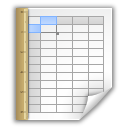 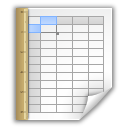 НАКЛАДНЫЕ затраты
8400
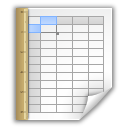 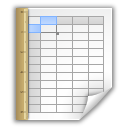 Бух. учет
Объект строительства
Проекты (стройки)
ПРОЧИЕ затраты
7000
Прочие счета БУ
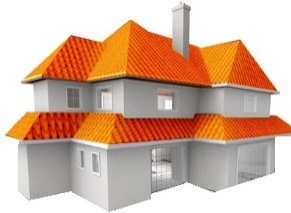 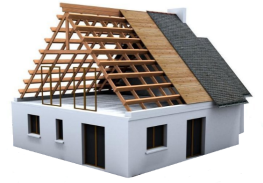 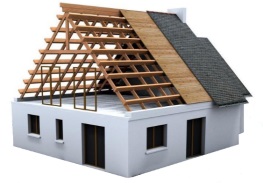 СЕБЕСТОИМОСТЬ продукции (услуг)
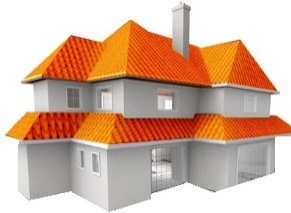 7010
[Speaker Notes: Анализ затрат  в разрезе объектов строительства и строек (в конфигурации они отражены в отдельном справочнике Проекты) по бухгалтерскому учету ведется в стандартных  бухгалтерских отчетах на счетах затрат и себестоимости.]
Обзор программной реализации
[Speaker Notes: Перейдем к обзору программной реализации анализа затрат в разрезе строек и объектов строительства.]
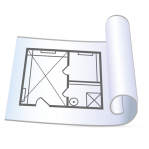 Планирование объема работ и затрат
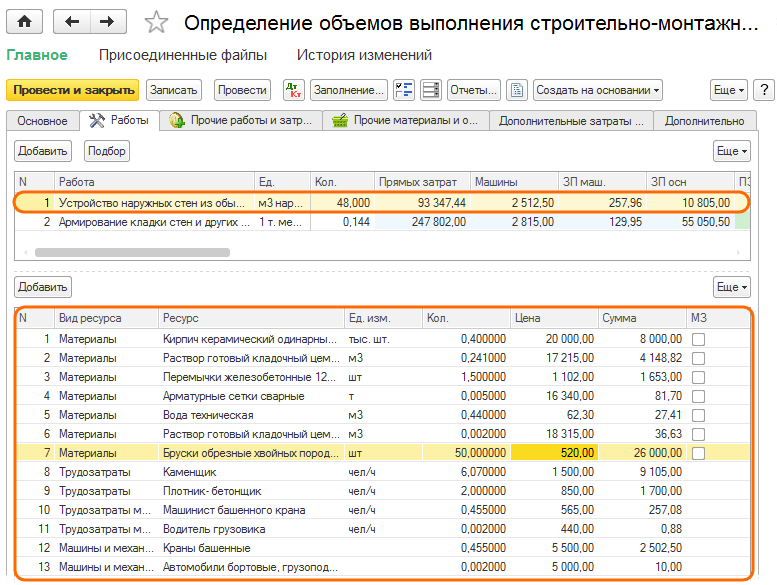 ДОКУМЕНТ Нормативные ресурсы расценки
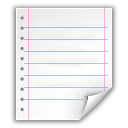 [Speaker Notes: Заложенные СНиПами нормы ресурсов на единицу работ регистрируются документом «Нормативные ресурсы расценки».
Планируемый объем работ и затрат по объекту строительства регистрируется в системе документом «Определение объемов выполнения СМР». В данном документе определяется перечень основных и прочих работ, закладываются прямые, прочие и дополнительные затраты. Для каждого вида работ рассчитывается необходимый объем ресурсов на основании количества работ по договору и нормативных ресурсов для единицы работ.]
Материальные затраты
ОТЧЕТ
План-фактный анализ материальных затрат на строительство
ДОКУМЕНТ Расходный ордер на товары
ДОКУМЕНТ Определение объемов выполнения СМР
Бух учет
ПРЯМЫЕ затраты
ДТ 2931,8110
КТ 1300
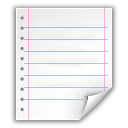 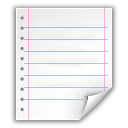 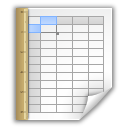 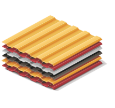 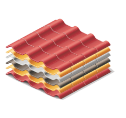 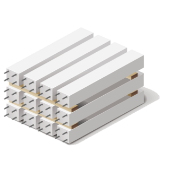 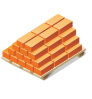 ВИДЫ ОПЕРАЦИЙ:
расход по накладной;
требование-накладная;
расход с ордерного склада;
накладная на списание.
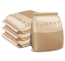 ДОКУМЕНТ 
Журнал расхода материалов в строительстве (М-29)
ОТЧЕТЫ БУ
ОСВ по счету, Карточка счета и др.
ДОКУМЕНТ Списание ТМЗ
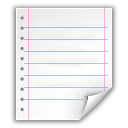 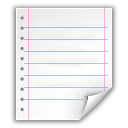 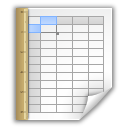 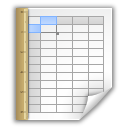 [Speaker Notes: В течение периода расход материалов в разрезе объектов строительства в информационной базе регистрируется документом «Расходный ордер  на товары»  с видами операций Расход по накладной; Требование-накладная; Расход с ордерного склада; Накладная на списание. Затем, в конце отчетного периода для расчета и определения объемов фактического расхода материалов по объекту строительства регистрируется документ «Журнал расхода материалов в строительстве (М-29)». Для отражения данных расхода материалов в бухгалтерском учете на основании журнала вводится документ «Списание ТМЗ». Провести план-фактный анализ затрат на материалы можно при помощи отчета «План-фактный анализ материальных затрат на строительство». По бухгалтерскому учету анализ данных проводится стандартными отчетами БУ, например, «Оборотно-сальдовая ведомость по счету».]
План-фактный анализ материальных затрат
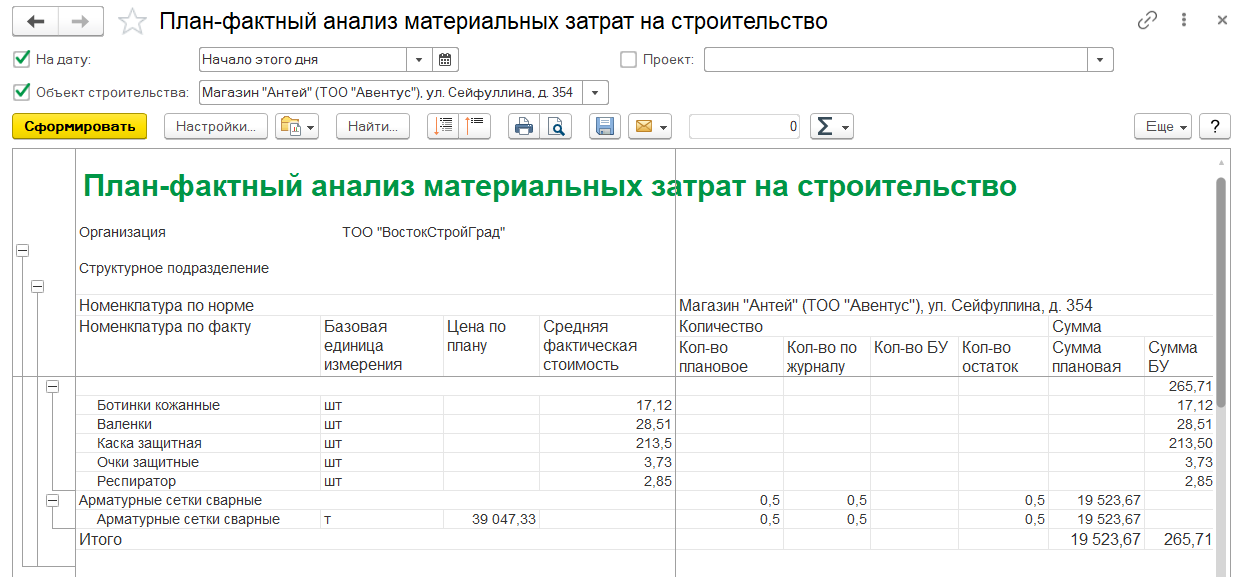 Отражает совокупные материальные затраты понесенные по объекту строительства. Позволяет выявлять отклонения фактических объемов затрат над плановыми.
[Speaker Notes: Отчет «План-фактный анализ материальных затрат» отражает совокупные материальные затраты  понесенные  как по объекту строительства, так и по стройкам, включающим в себя несколько объектов строительства. В отчете данные по стройкам отражаются в поле отбора «Проект». Если необходимо сформировать отчет по всем объектам строительства, то поля отбора  «Объект строительства» и «Проект» должны быть пустыми. Данные механизм отбора является стандартным для всех план-фактных отчетов. В графе «План» отражаются данные по планируемому объему расхода материалов на основании данных документа «Определение объемов выполнения строительно-монтажных работ. Данные фактического расхода материалов на выполнение СМР  по документу «Журнал расхода материалов в строительстве (М-29)» отразятся в графе «По журналу расхода». В графе «по бух. учету» отразятся все  прямые затраты по кредиту группы счетов 1300.  В графе «остаток/ превышения» отражаются отклонения по плановым и фактическим затратам. Отрицательный остаток говорит о превышении понесенных затрат над плановыми.]
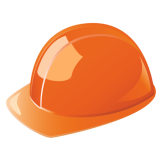 Затраты на оплату труда
ДОКУМЕНТ
Определение объемов выполнения СМР
ОТЧЕТ
План-фактный анализ затрат на оплату труда
Бух учет
ПРЯМЫЕ затраты
ДТ 2931,8110
КТ 3350
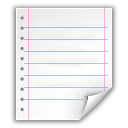 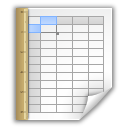 ДОКУМЕНТ Аккордный наряд
ДОКУМЕНТ Сдельный наряд
ДОКУМЕНТ Отражение зарплаты в регл. учете
ДОКУМЕНТ Начисление зарплаты сотрудникам организации
ОТЧЕТЫ БУ
ОСВ по счету, Карточка счета и др.
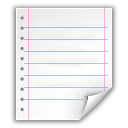 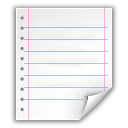 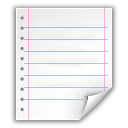 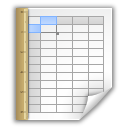 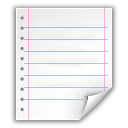 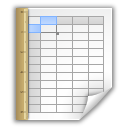 [Speaker Notes: Затраты на оплату труда  рабочих строителей по строительно-монтажным работам  в системе регистрируются Аккордными и Сдельными нарядами. Данные документы создаются на основании объемного плана работ, либо регистрируются самостоятельно. Далее все начисления за месяц по рабочим строителям регистрируются в документе «Начисление зарплаты сотрудникам организаций». Затем отражение затрат на оплату труда на счетах бухгалтерского учета проводятся документом «Отражение зарплаты в регл. учете». Провести план-фактный анализ затрат на оплату труда можно при помощи отчета «План-фактный анализ затрат на оплату труда». По бухгалтерскому учету анализ данных проводится стандартными отчетами БУ.]
План-фактный анализ затрат на оплату труда
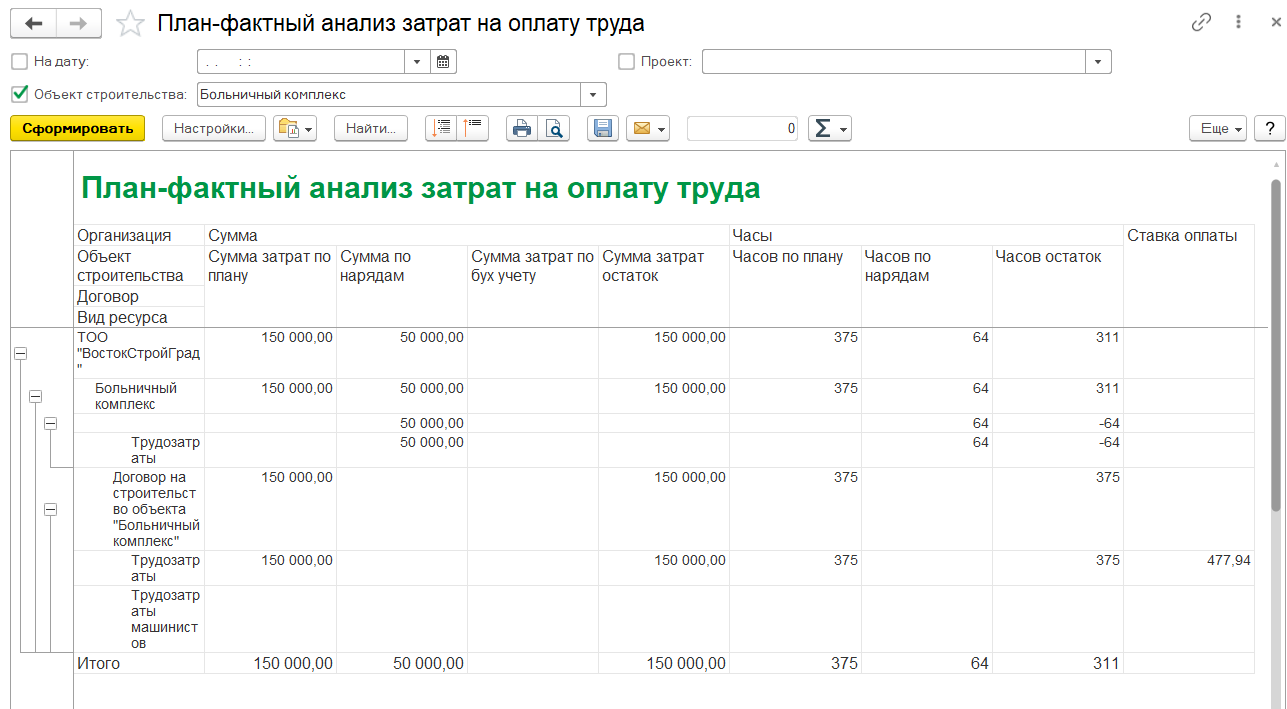 Отражает совокупные затраты на оплату труда рабочих строителей понесенные по объекту строительства. Позволяет выявлять отклонения фактических объемов затрат над плановыми.
[Speaker Notes: Отчет «План-фактный анализ затрат  на оплату труда» отражает совокупные затраты   на оплату труда  рабочих строителей понесенные по объекту строительства, стройкам и в целом по всем объектам строительства. В графе «План» отражаются данные по планируемому объему  человеко-часов  и затрат на оплату труда  для всех работ заложенных в документ «Определение объемов выполнения строительно-монтажных работ. Данные фактической выработки и затрат на выполнение СМР  по документам «Сдельный наряд» и «Аккордный наряд» отразятся в графе «По нарядам». В графе «по бух. учету» отразится вся сумма начислений оплаты труда отраженная в бухгалтерском учете на прямые затраты по кредиту счета 3350.  В графе «остаток/ превышения» отражаются отклонения по плановым и фактическим затратам. Отрицательный остаток говорит о превышении понесенных затрат над плановыми.]
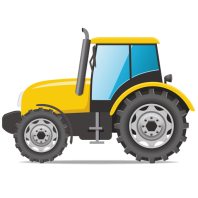 Затраты на механизацию
ДОКУМЕНТ
Определение объемов выполнения СМР
ОТЧЕТ
План-фактный анализ затрат на механизацию
Бух учет
ПРЯМЫЕ затраты
ДТ 2931,8110
КТ 8420
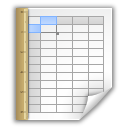 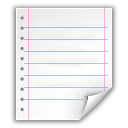 ОТЧЕТЫ БУ
ОСВ по счету, Карточка счета и др.
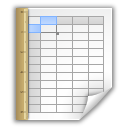 ДОКУМЕНТ
Списание ТМЗ отражает затраты на ГСМ
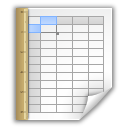 ДОКУМЕНТ Путевой лист
ДОКУМЕНТ 
Отражение затрат на эксплуатацию машин и механизмов в производстве
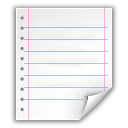 ДОКУМЕНТ Рапорт о работе строительных механизмов
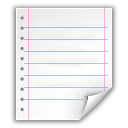 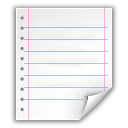 Затраты по амортизации, обслуживанию и аренде техники, списанию запчастей и ГСМ
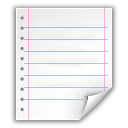 ДТ 8420
[Speaker Notes: Затраты на механизацию строительных работ  в системе регистрируются документами Путевой лист и Рапорт о работе строительных механизмов. Данные документы создаются на основании объемного плана работ, либо регистрируются самостоятельно. В документах отражается выработка машин, регистрируется рабочее время водителей и машинистов на объектах строительства. В документе «Путевой лист», отражаются данные по расходу ГСМ и выработке машин.  Отражение затрат на ГСМ в бухгалтерском учете регистрируется  документом «Списание ТМЗ». В течении периода работ все затраты по эксплуатации строительных машин и механизмов собираются на счете 8420. Затем документом «Отражение затрат на эксплуатацию машин и механизмов в производстве», затраты по механизации переносятся на счета прямых затрат. Провести план-фактный анализ затрат на механизацию можно при помощи отчета «План-фактный анализ затрат на механизацию». По бухгалтерскому учету анализ данных проводится стандартными отчетами БУ.]
План-фактный анализ затрат на механизацию
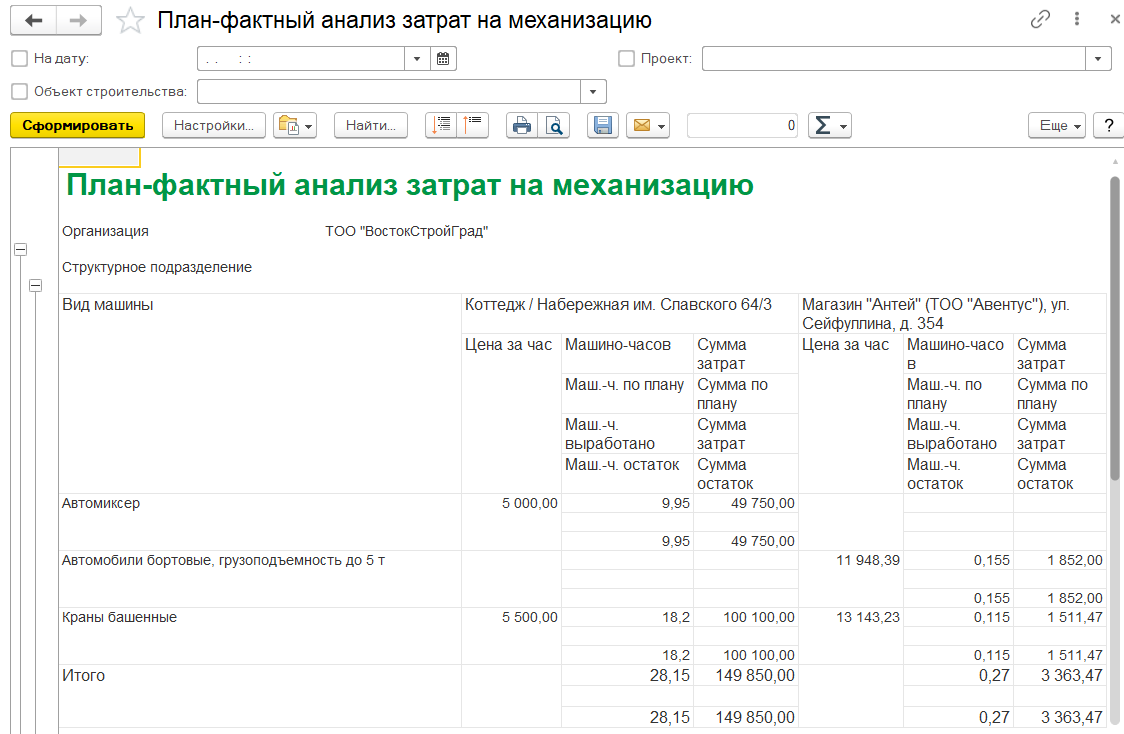 Отражает совокупные затраты на механизацию строительных работ понесенные по объекту строительства. Позволяет проводить сравнительный анализ фактических объемов затрат с плановыми в разрезе видов машин.
[Speaker Notes: Отчет «План-фактный анализ затрат на механизацию» отражает совокупные затраты механизации понесенные по объекту строительства, либо стройкам и  целом по всем объектам строительства. В графе «План» отражается плановый объем выработки машин  и затрат на их эксплуатацию по строительным работам заложенным в документе «Определение объемов выполнения строительно-монтажных работ. Данные фактической выработки и затрат на механизацию отразятся в графе «Факт». Количество машино-часов отражается по данным документа «Путевые листы». А  сумма затрат определяется по данным бухгалтерского учета корреспонденции дебета счетов прямых затрат с кредитом счета 8420.  В графе «остаток/ превышения» отражаются отклонения по плановым и фактическим затратам. Отрицательный остаток говорит о превышении понесенных затрат над плановыми.]
План-фактный  анализ объемов использования ресурсов в разрезе работ
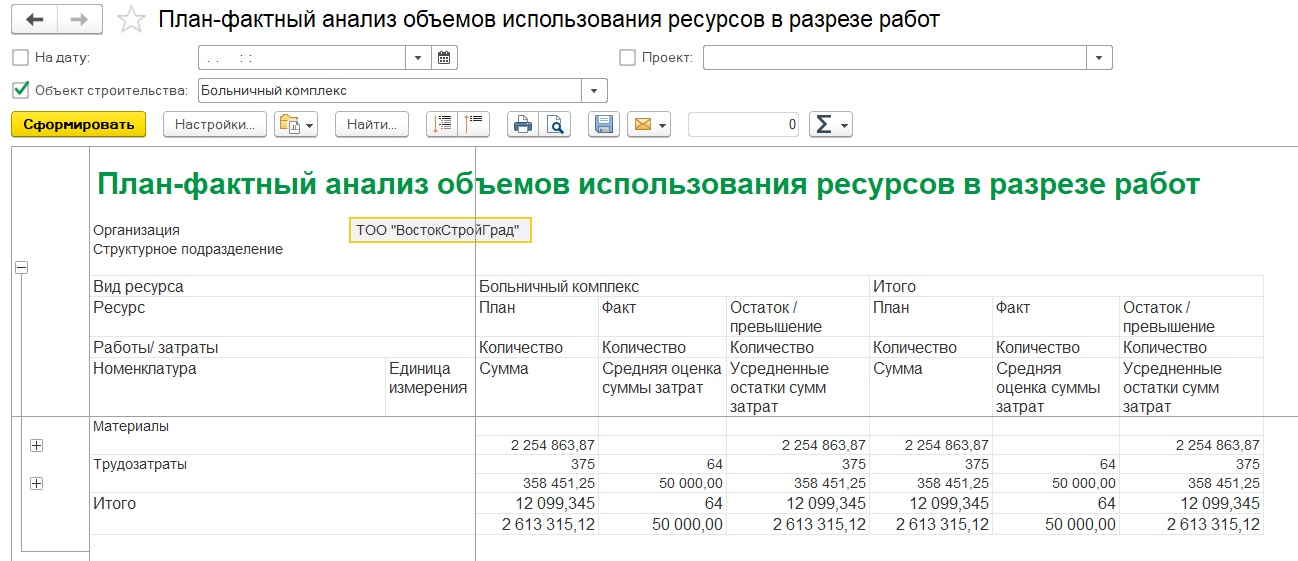 Позволяет анализировать плановые и фактические объемы и  затраты ресурсов по видам работ.
[Speaker Notes: Отчет «План-фактный анализ объемов использования ресурсов  в разрезе работ» позволяет анализировать плановые и фактические объемы и затраты ресурсов в разрезе работ по объекту строительства, стройкам и в целом по всем объектам строительства. В графе «План» отражаются данные по планируемому объему работ  и затрат заложенных в документе «Определение объемов выполнения СМР». Данные фактического расхода ресурсов и средняя оценка суммы понесенных по ним затратам отражаются в графе «Факт». Определяются по данным документов Журнал расхода материалов М-29, Аккордных и Сдельных нарядов, Путевых листов, Рапортов о работе строительных механизмов. Средняя оценка суммы затрат определяется по  данным бухгалтерского учета корреспонденции по дебету счетов прямых затрат, по кредиту счетов 8420, 3350 и 1300 группы счетов. В графе «Остаток\превышение» отражаются отклонения по количеству и усредненным остаткам сумм затрат. Отрицательный остаток усредненных суммы затрат говорит о превышении понесенных затрат над плановыми.]
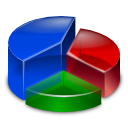 Прочие затраты
Оплата труда административного и прочего персонала начисленная по Табелю
РЕГИСТРЫ СВЕДЕНИЙ 
Настройка распределения заработной платы по объектам строительства
ДОКУМЕНТ
Отражение зарплаты регл. учете
ОТЧЕТЫ БУ
ОСВ по счету, Карточка счета и др.
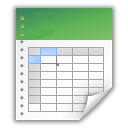 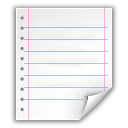 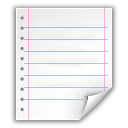 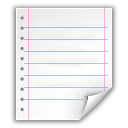 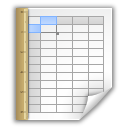 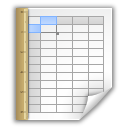 Настройка распределения амортизации непроизводственных ОС
Амортизация не производственных и общепроизводственных ОС и НМА
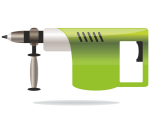 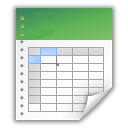 ДОКУМЕНТ
Закрытие месяца
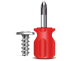 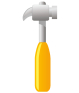 ДОКУМЕНТ
Погашение стоимости материалов
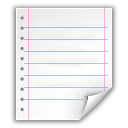 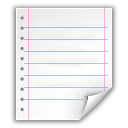 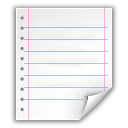 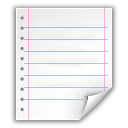 Настройки распределения амортизации НМА
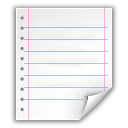 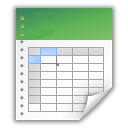 [Speaker Notes: Для распределения прочих затрат по оплате труда административного, прочего и  персонала вспомогательного производства в разрезе объектов строительства, строек необходимо  провести настройку в регистре сведений «Настройки распределения ЗП по объектам строительства». Распределение зарплаты можно настроить как по отдельным должностям, так и в по подразделению в целом. Отражение оплаты труда в бухгалтерском учете по новым настройкам распределения регистрируется документом «Отражение зарплаты в регл. учете».  Настроить распределение амортизации непроизводственных ОС т.е. тех, которые не участвуют в выполнении строительно-монтажных работ, а так же амортизации нематериальных активов  в разрезе объектов строительства и строек можно в регистрах сведений «Настройка распределения амортизации непроизводственных ОС» и «Настройка распределения амортизации НМА». Отражение амортизации по новым настройкам распределения  в бухгалтерском учете регистрируются документом «Закрытие месяца». Затраты по износу средств индивидуальной защиты и инвентаря, а также оборотных материалов, отражаются документом «Погашение стоимости материалов». Анализ  прочих затрат проводится в стандартных отчетах на счетах бухгалтерского учета.]
Анализ затрат в отчетах БУ
ЗАТРАТЫ НА МЕХАНИЗАЦИЮ
8420
аналитика счета 
«Строительные машины и механизмы»
ПРЯМЫЕ ЗАТРАТЫ
2931
аналитика счета 
«Объекты строительства»;
8110
аналитика счета «Номенклатурные группы»;
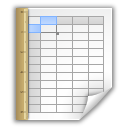 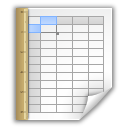 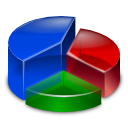 ПРОЧИЕ ЗАТРАТЫ
7210
аналитика счета «Объекты строительства»
Прочие счета затрат
аналитика счета «Номенклатурные группы», «Основные средства»,
[Speaker Notes: Проанализировать затраты в стандартной  бухгалтерской отчетности можно  на счетах прямых и прочих затрат с аналитикой «Объекты строительства», «Номенклатурные группы», «Основные средства».  Затраты на механизацию отражаются на счете 8420 с аналитикой «Строительные машины и механизмы».]
Анализ затрат в отчетах БУ по стройкам
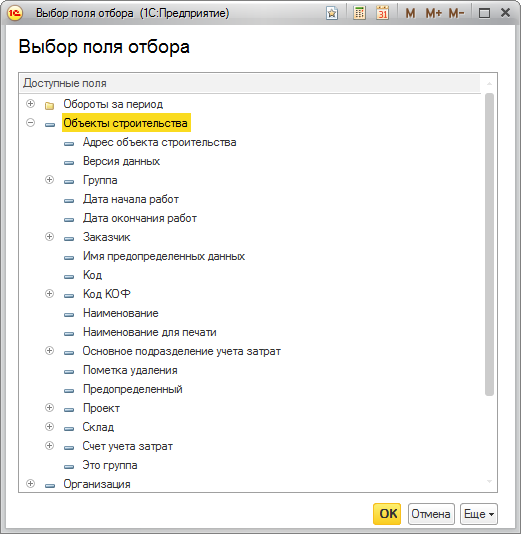 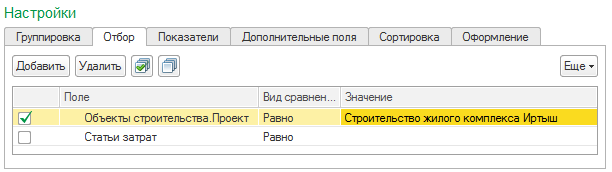 Отборы по аналитике счета

«Объекты строительства» -> «Проекты»;

«Номенклатурные группы» -> «Объекты строительства» -> «Проекты»;

«Строительные машины и механизмы» -> «Основные средства» -> «Объекты строительства» -> «Проекты»;

«Основные средства» -> «Объекты строительства» -> «Проекты»;
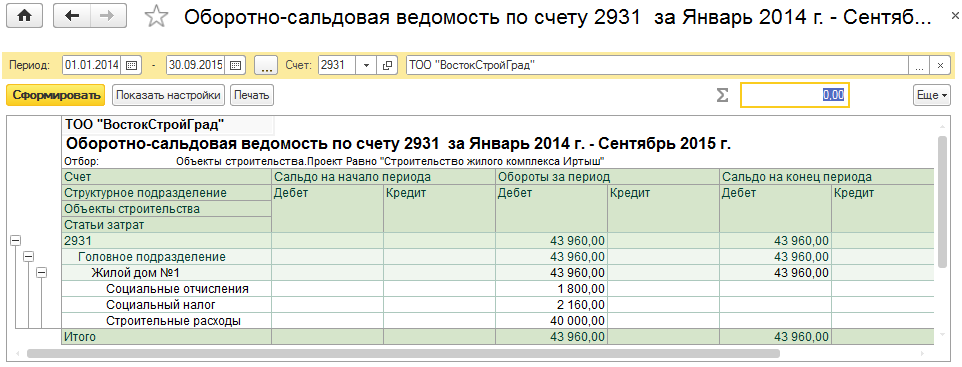 [Speaker Notes: Для отражения затрат по стройкам  в бухгалтерских отчетах, необходимо настроить отбор по аналитике счета. Отбор можно настроить в форме настроек отчета, которая открывается по кнопке «Показать настройки». Далее на закладке Отбор по кнопке выбора открыть форму отбора поля и в иерархическом списке для Объекта строительства  выбрать поле Проект. Затем перейти в форму отбора, и указать для поля соответствующее значение Проекта. Все затраты по данному счету будут отражены в разрезе указанного Проекта.]
ДОКУМЕНТ
Определение объемов выполнения СМР
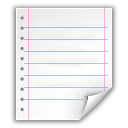 Анализ затрат
Оплата труда
Прочие затраты
Механизация
Материалы
ДОКУМЕНТЫ
Аккордный и сдельный наряды
ДОКУМЕНТ
Табель
ДОКУМЕНТ
Рапорт о работе стр. механизмов
ДОКУМЕНТ
Расходный ордер на товары
ОТЧЕТЫ
План-фактного анализа затрат
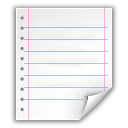 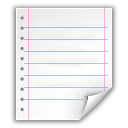 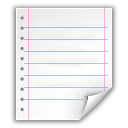 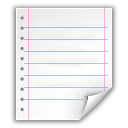 ДОКУМЕНТ
Путевой лист
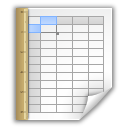 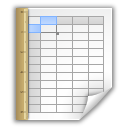 Оперативный учет
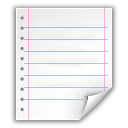 ДОКУМЕНТ
Начисление ЗП
ДОКУМЕНТ
Журнал расхода материалов (М-29)
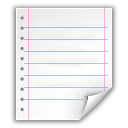 РЕГИСТРЫ СВЕДЕНИЙ 
Настройки распределения ЗП, амортизации  непроизводственных ОС, НМА по объектам строительства
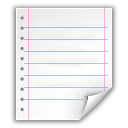 Затраты по амортизации, обслуживанию и аренде техники, списанию запчастей и ГСМ
ДОКУМЕНТ
Закрытие месяца
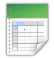 8420
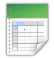 ДОКУМЕНТ
Отражение ЗП в регл. учете
ДОКУМЕНТ
Списание ТМЗ
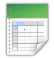 ОТЧЕТЫ БУ
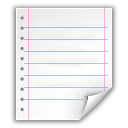 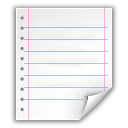 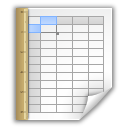 Бухгалтерский  учет
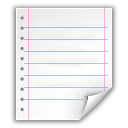 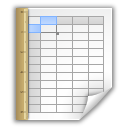 ДОКУМЕНТ
Погашение стоимости материалов
ДОКУМЕНТ 
Отражение затрат на эксплуатацию машин и механизмов в производстве
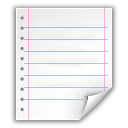 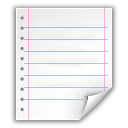 [Speaker Notes: И так, мы рассмотрели основные учетные схемы затрат  и механизмы анализа затрат в разрезе объектов строительства и строек по оперативному и бухгалтерскому учету в конфигурации «1С: Бухгалтерия строительных организаций для Казахстана»]
Спасибо за внимание!
Дополнительную информацию можно получить:
Адрес: 	   РК, г. Усть-Каменогорск, ул. Казахстан, д. 27
Тел.:          8 (7232) 20-30-80
E-mail:
build@1c-rating.kz
На сайте:
www.1c-rating.kz